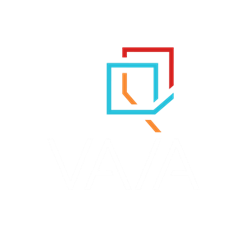 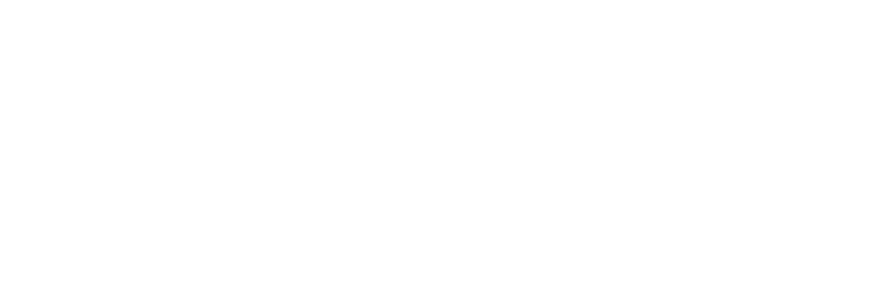 33. Zasadnutie RVVTI
Misia Zdravie 2030
Petra Zappe, koordinátorka programu Misia Zdravie 2030
10. júna 2025
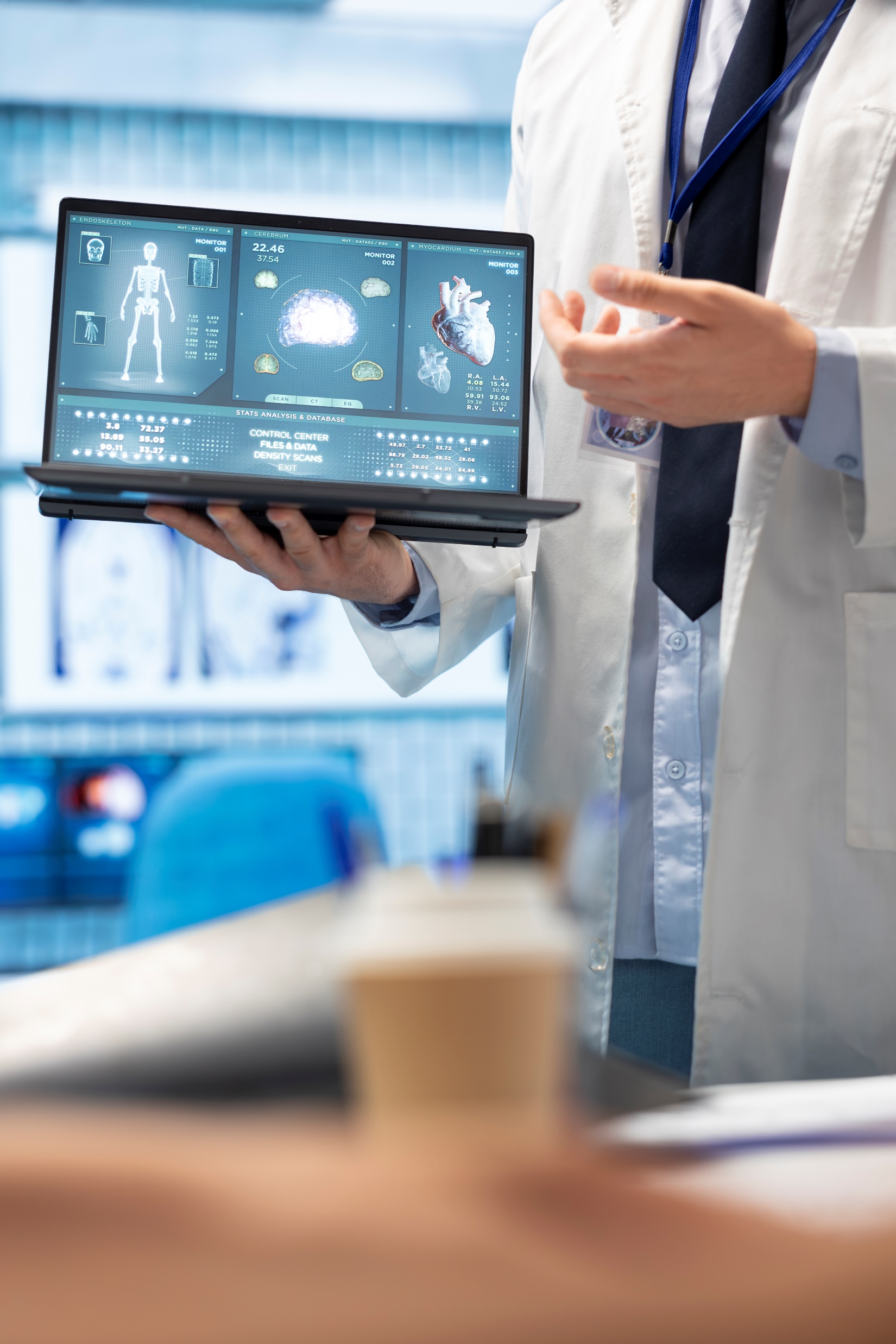 Ako vznikla Misia Zdravie?
Horizont Európa 2021–2027
Misia predstavuje nový prístup k tvorbe verejných politík s cieľom priniesť konkrétne riešenia pre niektoré z našich najväčších celospoločenských výziev.
Národná stratégia výskumu, vývoja a inovácií 2030
Misia je strategickým mechanizmom schválenej Národnej stratégie výskumu, vývoja a inovácii 2030, ktorá kladie dôraz na systémové riešenia spoločenských výziev s vysokou pridanou hodnotou pre občanov.
Doména „Zdravá spoločnosť“ v rámci RIS3 2021+
Program je prioritou domény, ktorá sa orientuje na zlepšenie zdravotného stavu populácie, zvýšenie efektivity zdravotného systému a posilnenie prevencie. Podporilo ju viac ako 150 odborníkov.
Čo sa udialo v priebehu posledného roka?
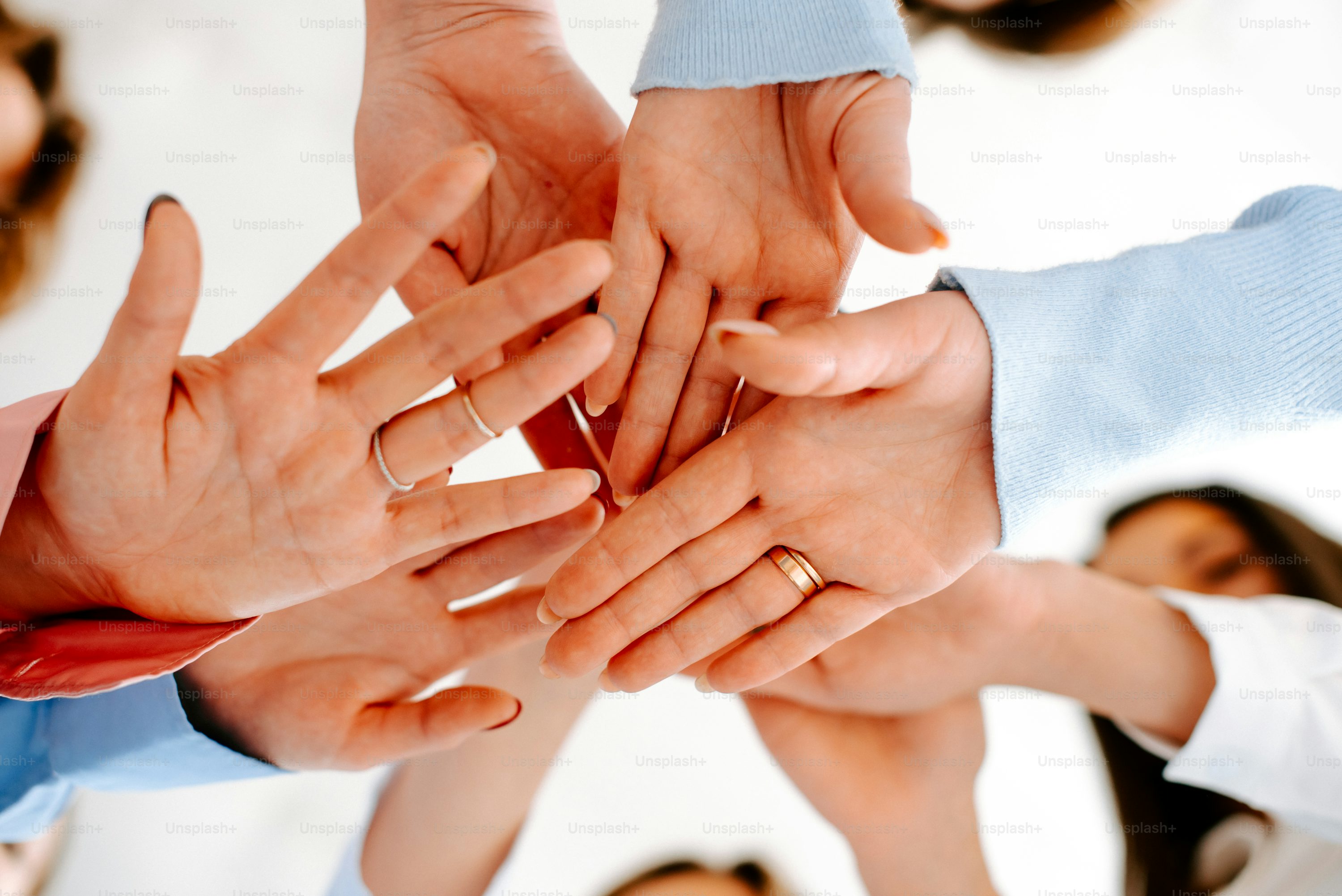 Proces prípravy programu Misia Zdravie sme postavili na troch kľúčových aspektoch:
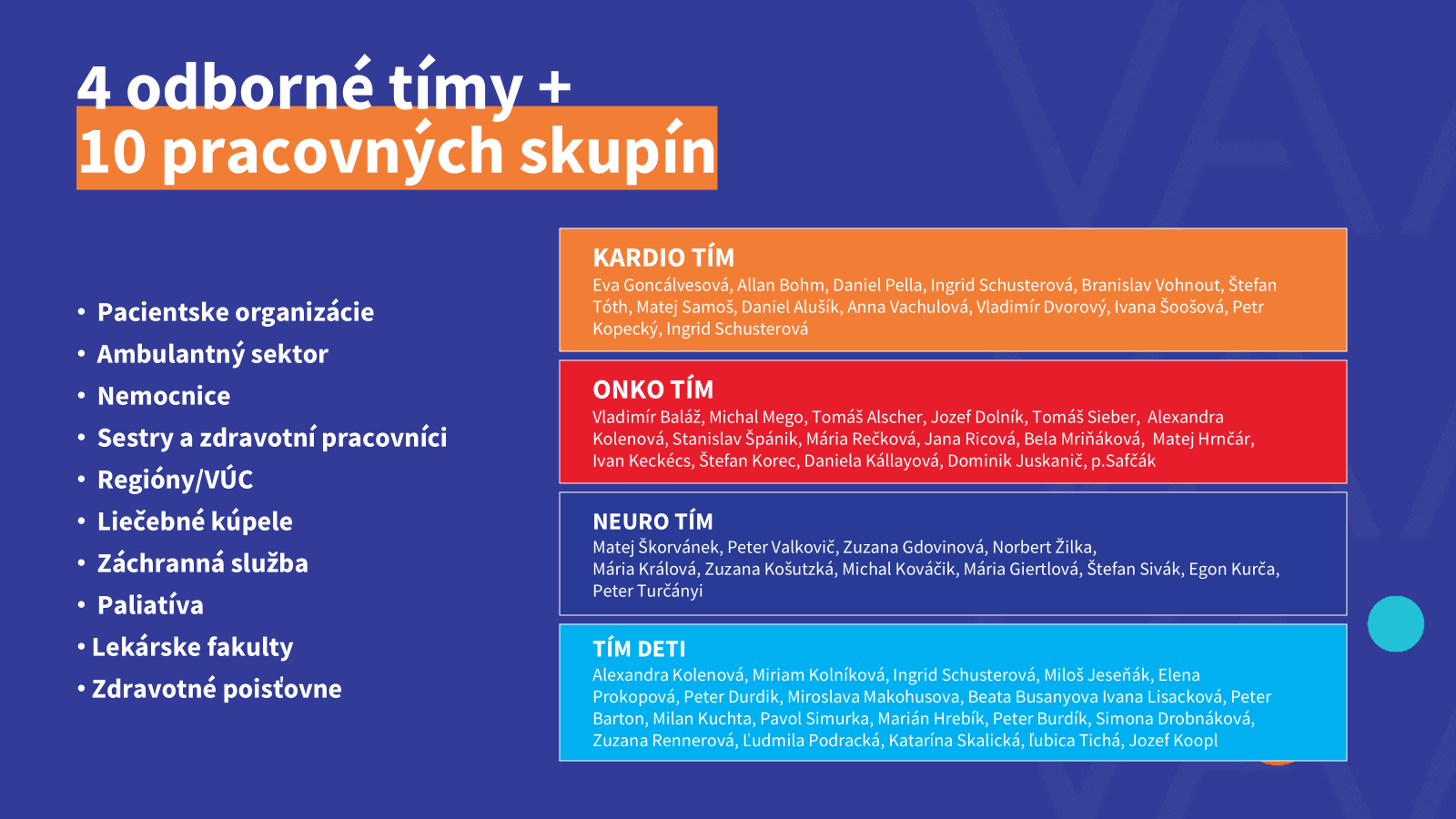 5
Hlavný cieľZlepšíme kvalitu života takmer 3 miliónom občanov vďaka prevencii, skríningu, včasnému záchytu, správnej diagnostike a liečbe a vďaka funkčnému modelu manažmentu cesty občana / pacienta v oblasti nádorových ochorení, ochorení mozgu a kardiovaskulárneho systému.
NEURO PACIENTOMPrevalencia neurologických ťažkostí a ochorení v 2030: 

770,000
KARDIO PACIENTOM

Počet obyvateľov s vysokým krvným tlakom do 2030: 

2,270,000
ONKO PACIENTOM
Počet nových onkologických prípadov od 2024 do 2030: 

253,000
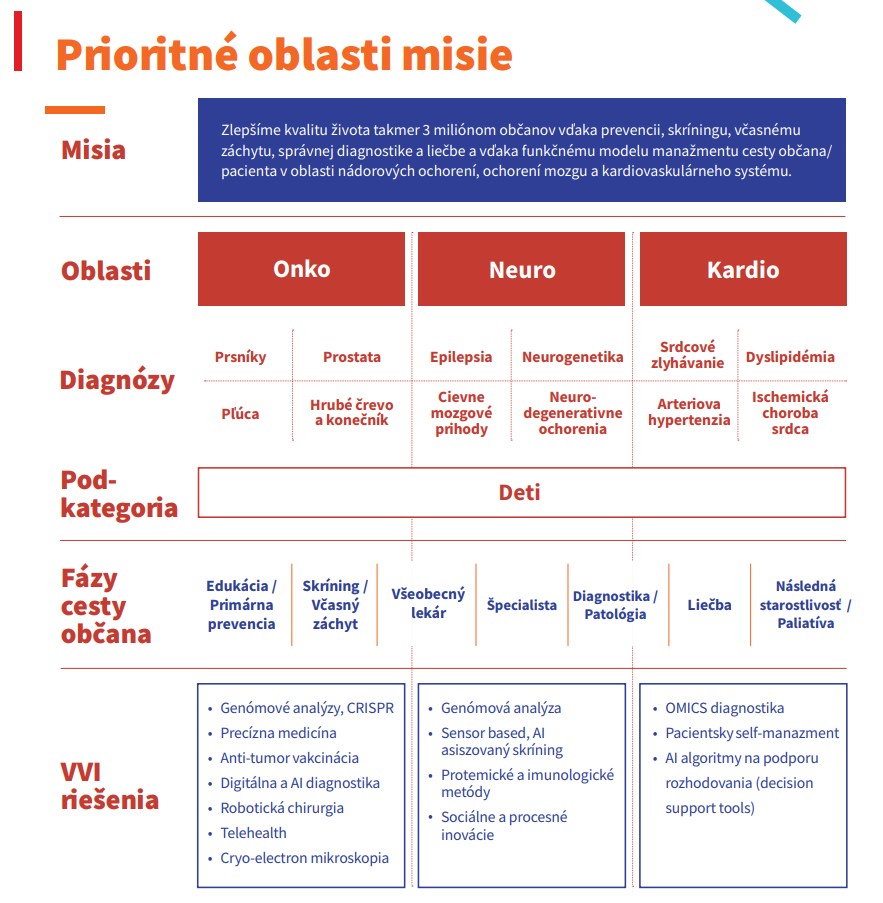 DEFINOVANIE CELOSPOLOČENSKEJ VÝZVY:
Cesta pacientky – karcinóm prsníka
Diagnostika
Patológia
nedostatok informácií o možnostiach a spôsobe liečby
Skríning/ včasný záchyt
Liečba
absencia základných informácií o úvodných krokoch pri identifikovaní možného problému
nedostatočný management pacientky od identifikácie problému v bežných pracoviskách
Vzdelávanie/ prevencia
Všeobecný lekár/ včasný záchyt
Špecialista
absencia základných informácií o úvodných krokoch pri identifikovaní možného problému
systémové 
a technologické nedostatky v stanovení správnej diagnózy
neadresné nasmerovanie pacienta od obvodného doktora/gynekológa
Následná starostlivosť/Paliatíva
nesystémová evidencia pacientov po vyradení z onkologickej databázy
Cesta pacientky 2030 – karcinóm prsníka
Diagnostika
Patológia
Multidisciplinárne tímy, presne definovaná centrá, medzinárodne štandardizované medicínske postupy, prepojená spolupráca všetkých onkologických centier
Skríning/ včasný záchyt
Zvýšenie dostupnosti siete autorizovaných skríningových centier a zabezpečenie ich kvality
Rozšírenie vekovej hranice
Liečba
Dostupnosť inovatívnej liečby – zabezpečenie porovnateľnej úrovne s okolitými krajinami
Vzdelávanie/ prevencia
Informačná osveta u mladších ročníkov – zvýšenie povedomia všetkých žien na Slovensku o rizikových faktoroch a termínoch skríningov.
Zvýšenie účasti žien na mamografickom skríningu.
Špecialista
Všeobecný lekár/ včasný záchyt
Definovaná sieť onkologických centier (CC) s multidisciplinárnymi tímami (MDT) – 90 % pacientov s pozitívnou biopsiou je automaticky zaradených do onkologického centra s MDT, so zabezpečením možnosti stanovenia genomického rizika.
Pri prvých podozreniach zabezpečiť včasný prístup do siete autorizovaných skríningových centier a garantovať ich kvalitu
Následná starostlivosť/Paliatíva
Zvýšenie dostupnosti a kvality paliatívnych lôžok – rozšírenie o psychologickú, multidisciplinárnu a sociálnu pomoc a podporu
Hlavné ciele a KPIs
Zlepšíme kvalitu života takmer 3 miliónom občanov  (OÚ a DALLY – inovácie pre najväčšie problémy v onko, neuro, kardio a pediatrii).
Slováci žijú v priemere o 3,5  roka kratšie ako priemer EÚ
Slováci žijú v priemere o 5 – 6 rokov menej v zdraví než priemerný občan EÚ.
Ďalšie merateľné ciele
Zlepšenie zberu správnych dát a ich zdieľanie 
Zvýšenie výkonnosti poskytovateľov 
Zlepšenie pracovných podmienok a stabilizácia personálu
Zvýšenie medicínskej kvality poskytovaných služieb 
Zlepšenie dostupnosti inovatívnej farmakoterapie
Zníženie duplicít v diagnostickom procese
Zvýšenia porozumenia jednotlivých diagnóz, ich hlavných príčin (obezita, životospráva, iné) a zvýšené povedomie populácie 
Zvýšená participácia na skríningu 
Skrátenie časového intervalu od prvých príznakov ochorenia po zahájenie liečby 
Zachytenie pacientov v skoršom štádiu ochorenia
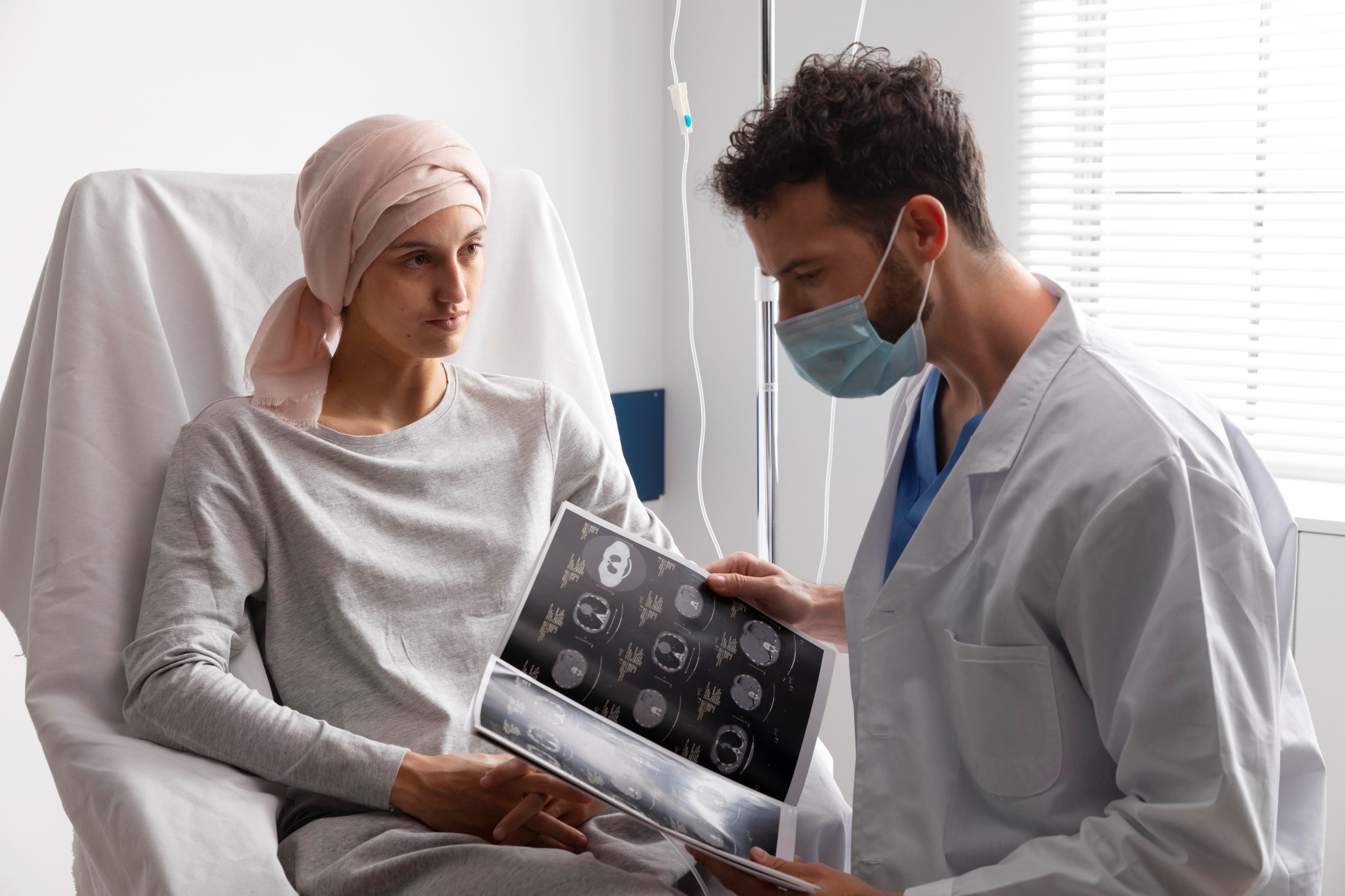 Aké výsledky očakávame?
Zníženie miery odvrátiteľných úmrtí v onkológii nastavením presných pravidiel cesty pacienta

Zlepšenie diagnostiky vďaka MDT modelu.

Nastavenia governance a siete poskytovateľov, dobudovanie CCC a CCI

Zvýšenie zapojenia onko centier do klinického výskumu, biobankovania a translačného výskumu.

Zvýšenie povedomia o príčinách ochorení a zlepšenie štuktúry, interoperability a zdieľania dát.
Kde sa teraz nachádzame v programe Misia Zdravie?
Implementácia (1. fáza) – 
83 projektových zámerov v hodnote 280 mil. eur.
Predložené zámery v programe 
Misia Zdravie
Až 83 projektových zámerov
31. Január2025
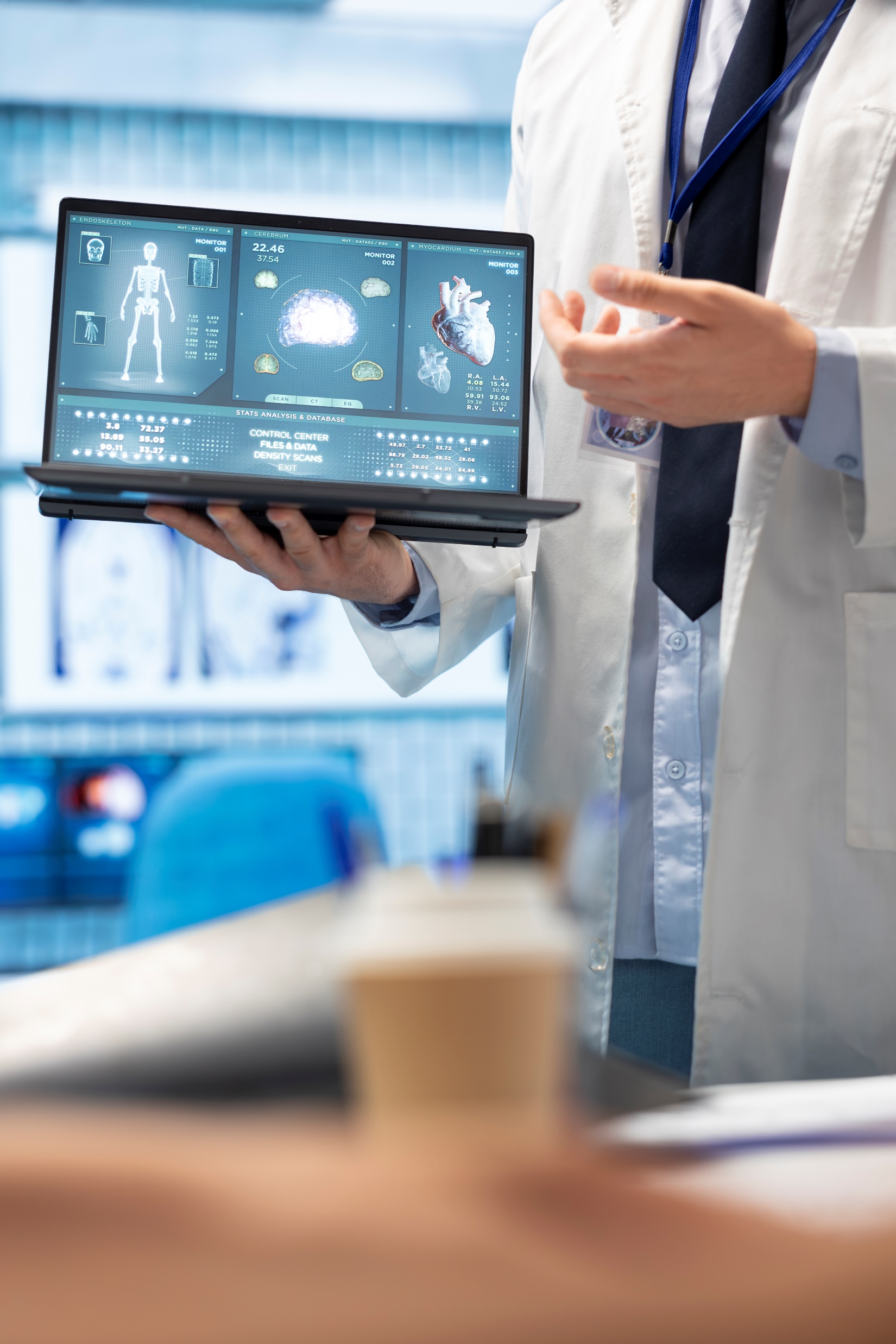 Návrhy riešení onko tímu:
Komplexné onkologické centrum (CCC) - Národný onkologický ústav
Vytvorenie komplexnej onkologickej infraštruktúry (CCI) – Národný onkologický inštitút 
OnkoTranslytics - Národný onkologický ústav  - dátový model translačného výskuku
Pilot: Skríning rakoviny pľúc – Nitriansky kraj– JESSENIUS - diagnostické centrum, a.s. 
Zavedenie schémy kvality pre efektívnosť a udržateľnosť skríningových programov - Národný onkologický ústav + Národný onkologický inštitút 
Pilot: Skríning rakoviny prostaty – Banskobystrický kraj - Fakultná nemocnica s poliklinikou F. D. Roosevelta Banská Bystrica
Budovanie onkologického centra, multidisciplinárnych tímov a optimalizácia cesty pacienta s rakovinou kolorekta a pankreasu - Banskobystrický kraj - Fakultná nemocnica s poliklinikou F. D. Roosevelta Banská Bystrica
[Speaker Notes: Prezentuje PS]
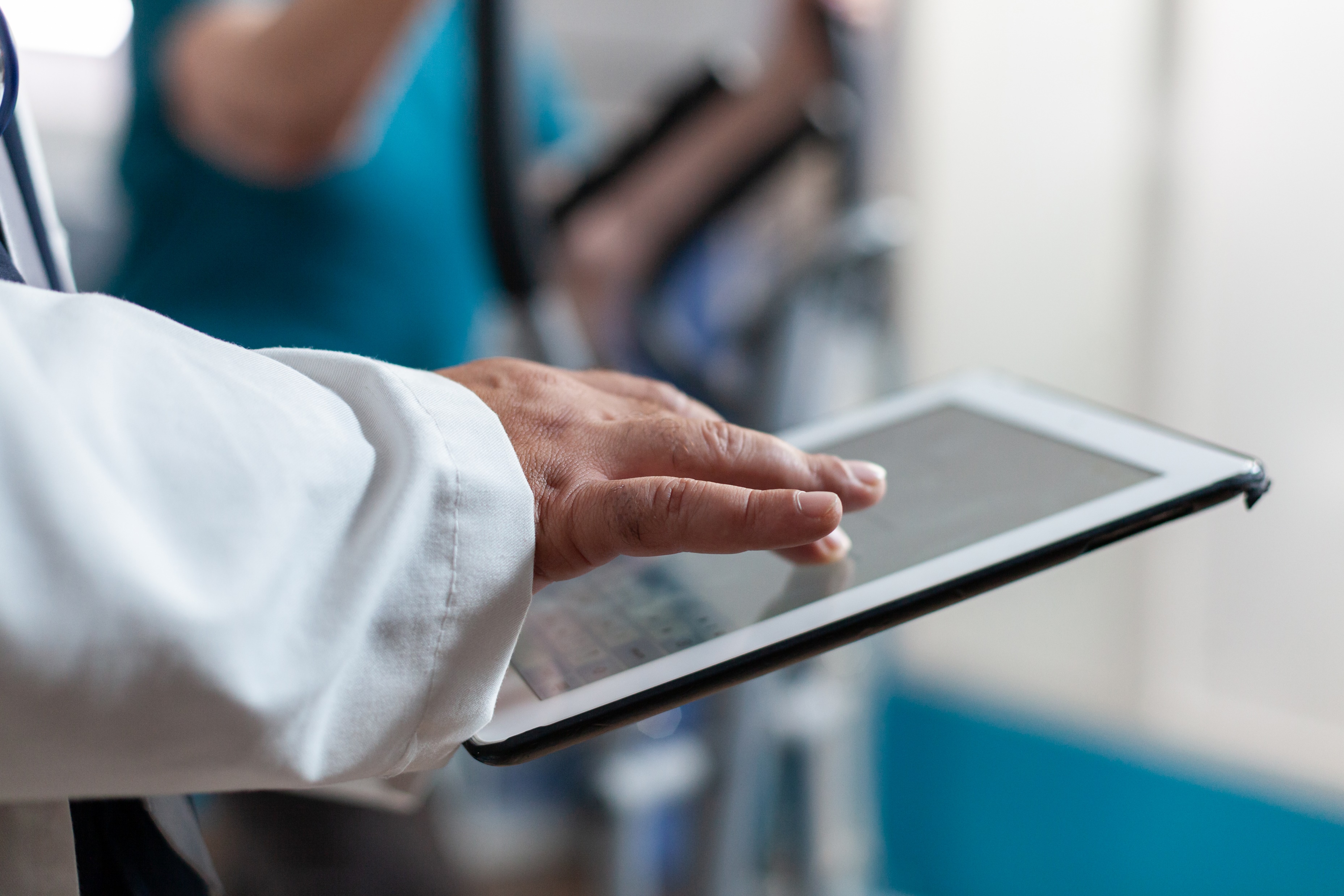 Inovácie a technológie – základný pilier riešení
Umelá inteligencia pre digitálnu patológiu
Prediktívne AI modely komplexnej bioptickej analýzy nádorového tkaniva
Telemedicínske modely poskytovania ZS, vrátane zavedenia AI
Dátové modely a využitie hodnoty dát pomocou AI
Zvýšenie akademických a komerčných klinických skúšaní a výskumu
Podpora biobankovej siete v onkológii
Translačný výskum a nastavenie dátových modelov translakčnej medicíny v onkológii
Spracovanie sekvenovaných genomických informácií 
Modelovanie nových procesných inovácií - organizácia, komunikácia, spolupráca
Hodnotenie prvých 
projektových zámerov 2025
Výber úspešných projektov
Február/Jún 2025
September 2025/Január 2026
Alokácia zdrojov: 
September – 52 mil eur 
Jan 2026 – Ba kraj
Zber projektových zámerov
Hodnotenie – databáza projektových zámerov
September 2025/ Jan 2026
Február/Jún 2025
December 2024/Január 2025
Komisia a databáza projektov
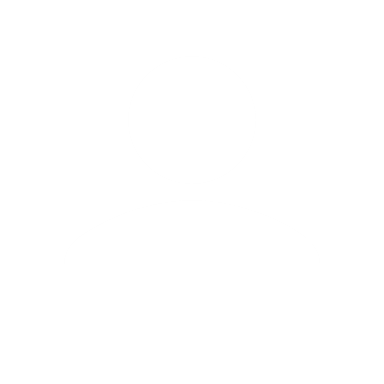 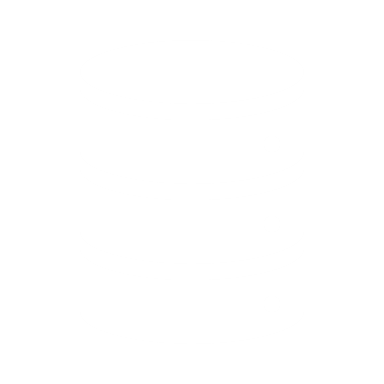 Komisia Misie zdravie:

ČR hodnotitelia: (3 onko, 3 neuro, 3 kardio, 3 pediatria)

Panel: (zástupcovia: MZ SR, UPPV SR, MF SR, MIRRI, AZP, pacienti (AOPP))

Výsledok – uspeli/neuspeli – ak uspeli sú zaradené do: „Databázy projektov Misie zdravie“
Databáza projektov:

Databáza – zahŕňa projekty, ktoré je potrebné realizovať k naplneniu cieľov Misie.
Projektové zámery z databázy s najvyšším počtom bodov – prvé financovanie 
Ostatné projektové zámery – revízia PS + nové programové obdobie
Možné otvorenie ďalších kôl zberu riešení – prepojených na systémové zlyhania
Program Slovensko: 190 mil. EUR
52 mil.
Misia zdravie
50 mil.
Prelomový výskum
TRL3-7
27 mil.
Excelentní výskumníci
30 mil.
15 mil klinický výskum
14,9 mil biobankovanie
21 mil
IPCEI projekty
8.7 mil.
Medzinárodná spolupráca
20 mil. STEP
Prvá fáza financovania (2025)
EÚ zdroje – VVI :

Objem: 52 miliónov Eur
Špecifický cieľ: výskumná infraštruktúra
Forma: Národný projekt Onko, Národný projekt Neuro, Národný projekt Kardio
Čas schvaľovania NP na Komisii PO1: júl 2025
Následný postup: MZ SR žiadateľ, žiadatelia PZ – partneri, predložia pre MZ SR požadovanú dokumentáciu a podpíšu dohodu
ŠR – BA kraj:

Zdroj: štátny rozpočet, medzirezortný rozpočet na VVI (Národná stratégia VVI 2030)
Formát: viacročný rozpočet pre žiadateľov + súťažná výzva (podľa výsledkov hodnotenia)
Objem: potreba pred hodnotením cca 130 mil eur, diskusia o rozdelení alokácie na jednotlivé roky
Príprava alokácie: september 2025  (podmienky: výsledok hodnotenia + schválenie programu Misia zdravie na vláde)
Využívanie zdrojov žiadateľmi: od Jan 2026
Ďalšie plánované kroky.
Priority v nasledujúcom období:
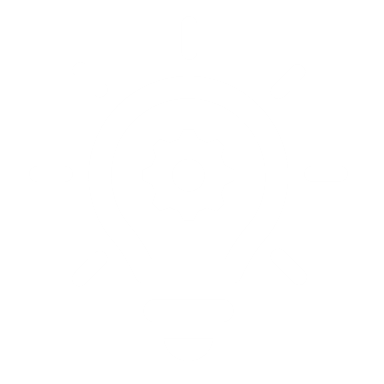 Ďakujem za vašu pozornosť.